Маркеры тревоги у учащихся средней школына основание ЭЭГ-активности мозга
Выполнил: Мальгинов Максим 
Константинович
Ученик 10 Б класса Школы №103
Научный руководитель:
Учитель биологии Школы №103
Новикова Елена Николаевна
Педагог ДО ДЭБЦ Росток
Леушкина Н.Ф.
Тревога, беспокойство
Депрессия, Суицидальное поведение
Цель
Выявление особенностей биоэлектрической активности головного мозга у подростков, склонных к тревожному поведению
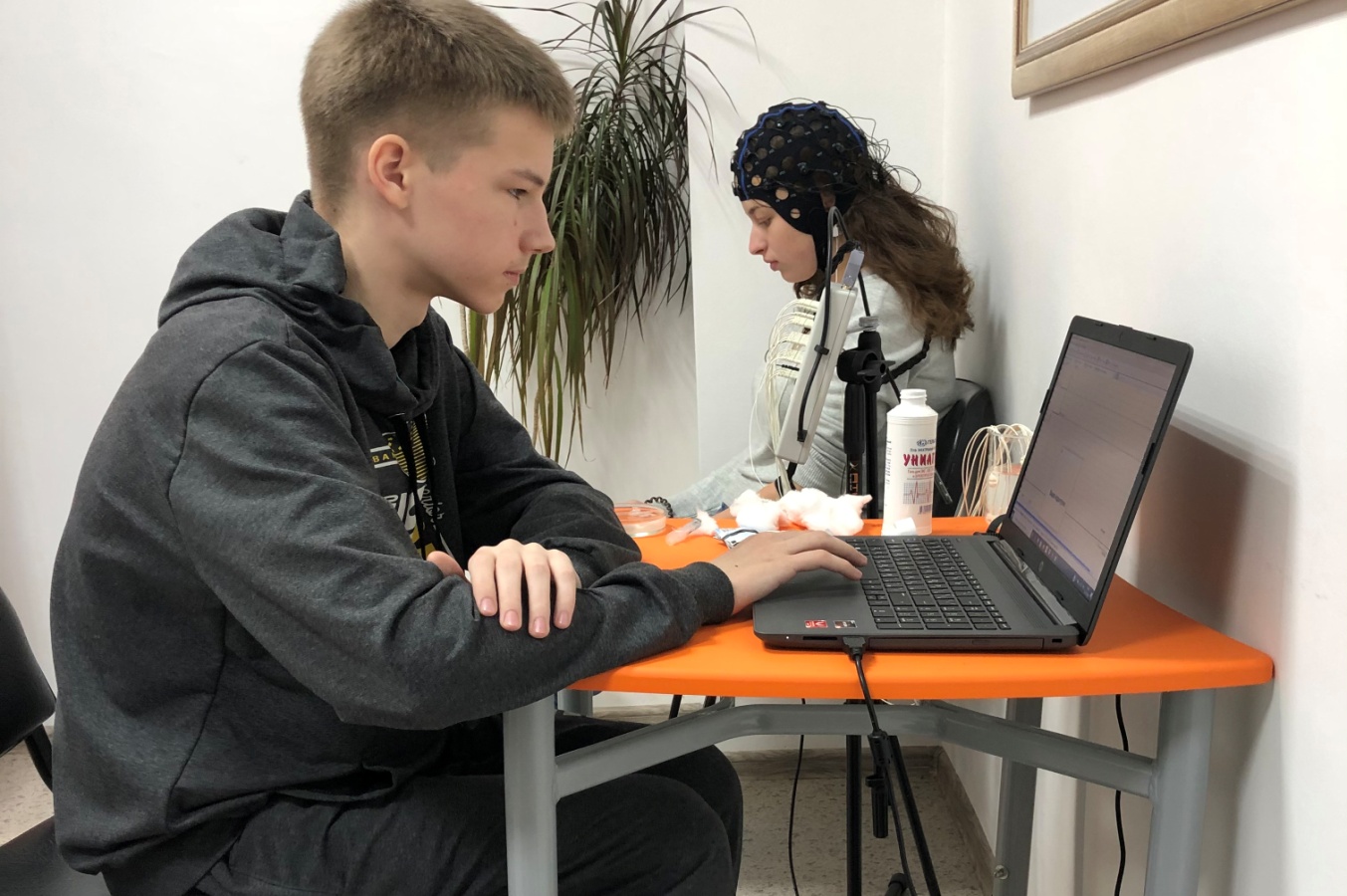 Задачи
1)Сформировать группы лиц подросткового возраста путем случайной выборки обучающихся в различных учебных учреждения города Уфы;

2)  Выявить среди лиц, участвующих в исследование, подростков со склонностью к тревожному поведению на основании 2 предложенных тестов;

3) Провести  сравнение биоэлектрической активности мозга с использованием 21-канального электроэнцефалографа у подростков, склонных и не склонных к тревожному поведению.
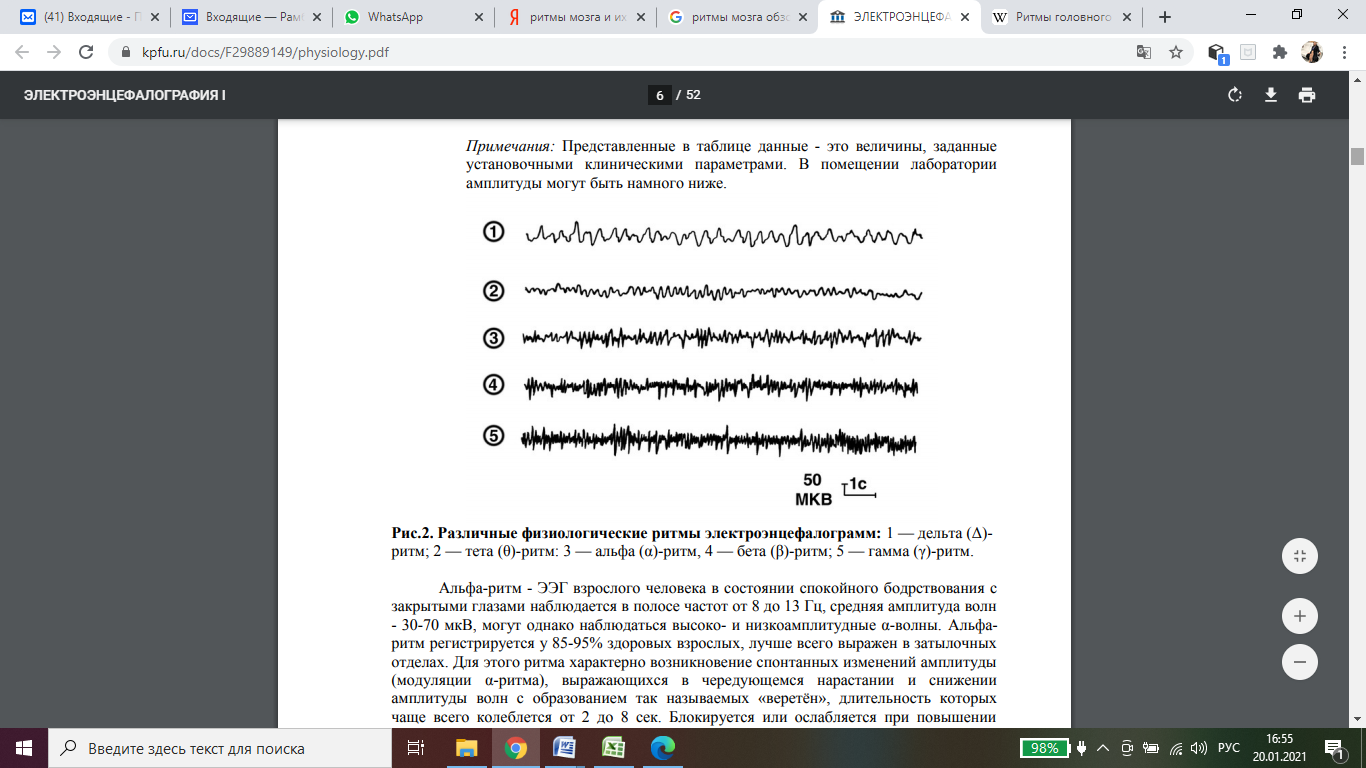 Ритмы мозга и ЭЭГ
С помощью электроэнцефалографии можно зарегистрировать четыре основных периодических ритма – альфа (3), бета (4), дельта (1) и тета (2) - связанных с различными состояниями мозга. Эти ритмы характеризуются определенной частотой  и амплитудой . Для усиленной умственной активности характерен гамма ритм (5).
Объекты и методы  исследования
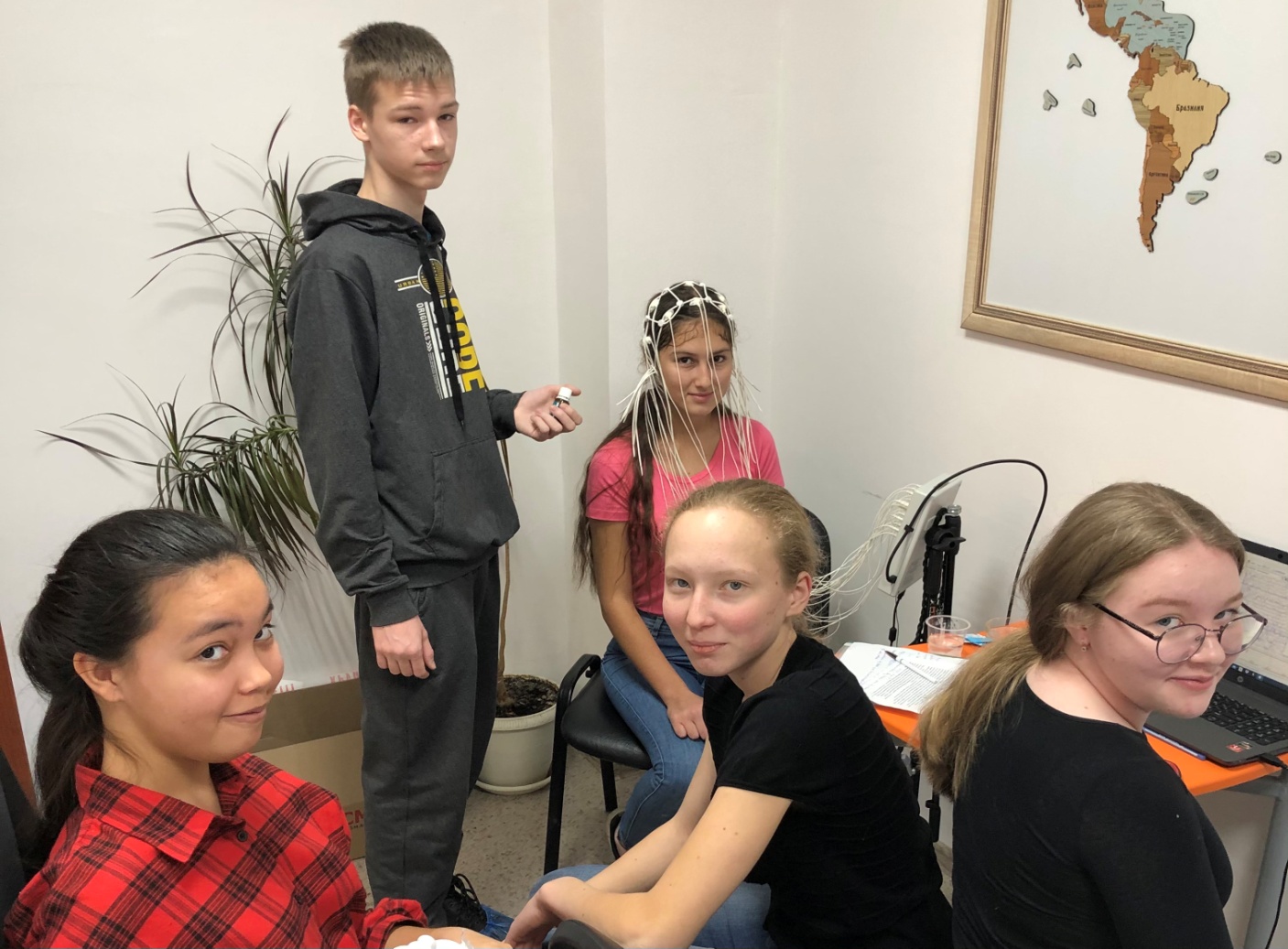 Все данные подверглись обработке в прогр. Statistika 6.0 с использованием анализа ANOVA-MANOVA. В качестве фактора оценки выступал уровень тревожности обучающихся.
Личностная тревожность характеризует устойчивую склонность воспринимать большой круг ситуаций как угрожающие, реагируя состоянием тревоги в целом.

Реактивная тревожность характеризуется напряжением, беспокойством, нервозностью в конкретной ситуации.
Результаты исследования
1-реактивная тревожность
2-личностная тревожность
Зеленый-повышенная тревожность
Синий-умеренная тревожность
Результаты исследования
Запись ЭЭГ  мы проводили на 21-канальной электроэнцефалографе. Он располагается на базе МБОУ ДО ДЭБЦ «Росток». Отчет о средней  амплитуде ритма нам представила программа Нейротех, установленная на специально компьютере.
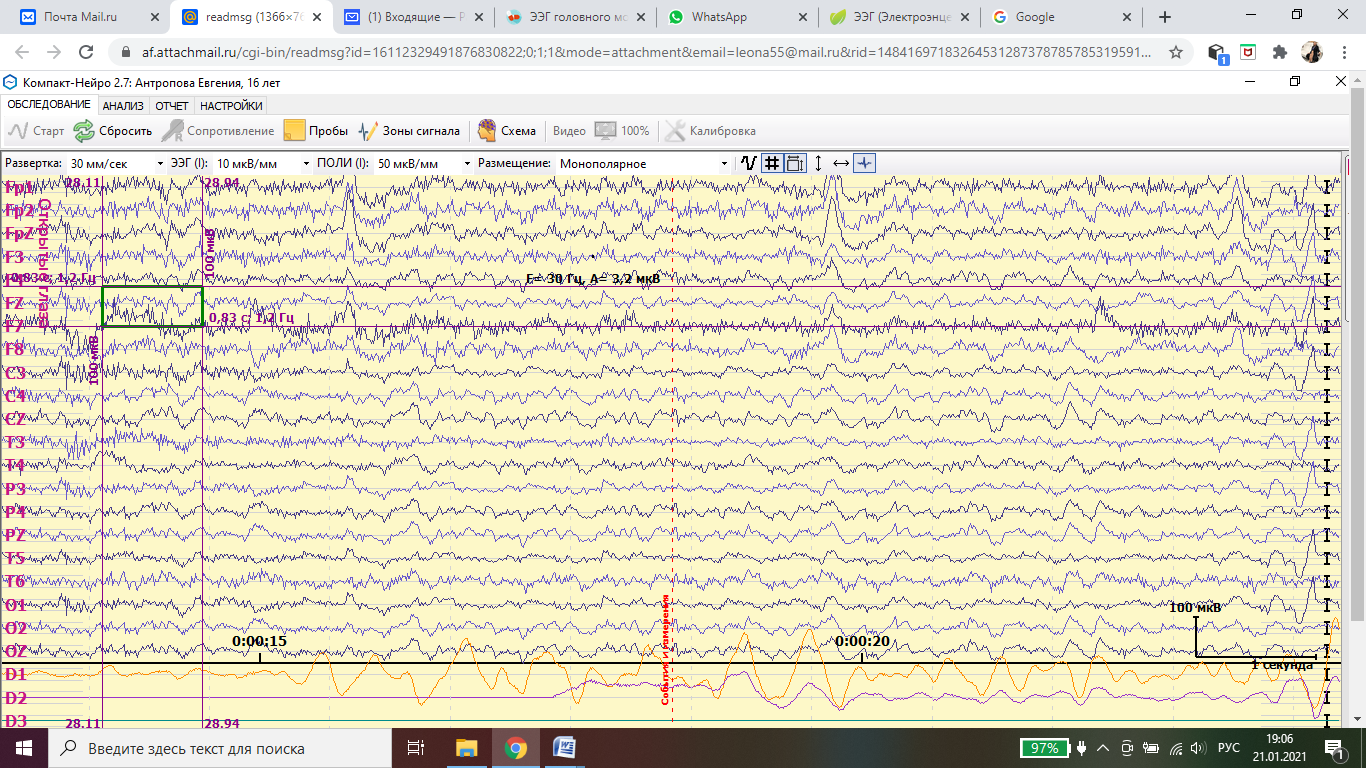 Результаты исследования (реактивная трев., закрытые глаза)
Результаты исследования (реакт. трев., открытые глаза)
Результаты исследования (личн. трев., открытые глаза)
Выводы
1. Среди 20 протестированных у 9 была отмечена повышенная реактивная тревожность к конкретной ситуации, а у 5 подростков из 20 нами зафиксирована личностная тревожность;
2. Анализ амплитуды ритмов при тестировании с закрытыми и открытыми глазами у всех протестированных подростков колебался в пределах нормы. Нами отмечено, что средняя  величина амплитуды тета-ритма больше с открытыми глазами чем с закрытыми. И было повышено среднее значение амплитуды дельта-ритма до 37,75 мкв в состоянии теста с открытыми глазами, что также не характерно для активного бодрствования;
3. При проведении дисперсионного анализа с учетом фактора повышенной  реактивной тревожности мы обнаружили значительное повышение амплитуды дельта-ритма и бета-ритма в центральных и задних отделах мозга у лиц с умеренной  тревожностью при закрытых глазах. При записи ЭЭГ с открытыми глазами у лиц с повышенной тревожностью амплитуда всех ритмов была снижена в передних отдела мозга,  также у них была снижена амплитуда дельта- и бета ритмов в центральных и задних отделах мозга.
Выводы
4.  При анализе влияния фактора личностной тревожности мы обнаружили значительное повышение амплитуды тета-, дельта- и бета-ритмов у девочек с умеренной тревожностью в передних отделах мозга. 
5.На наш взгляд выявленные особенности ЭЭГ-кривой могут являться маркерами наличия тревожного состояния у лиц подросткового возраста, но данных факт следует проверять, добавляя выборку обследованных лиц. Эти я планирую заниматься в последующие пару лет обучения в школе.
Спасибо за внимание !